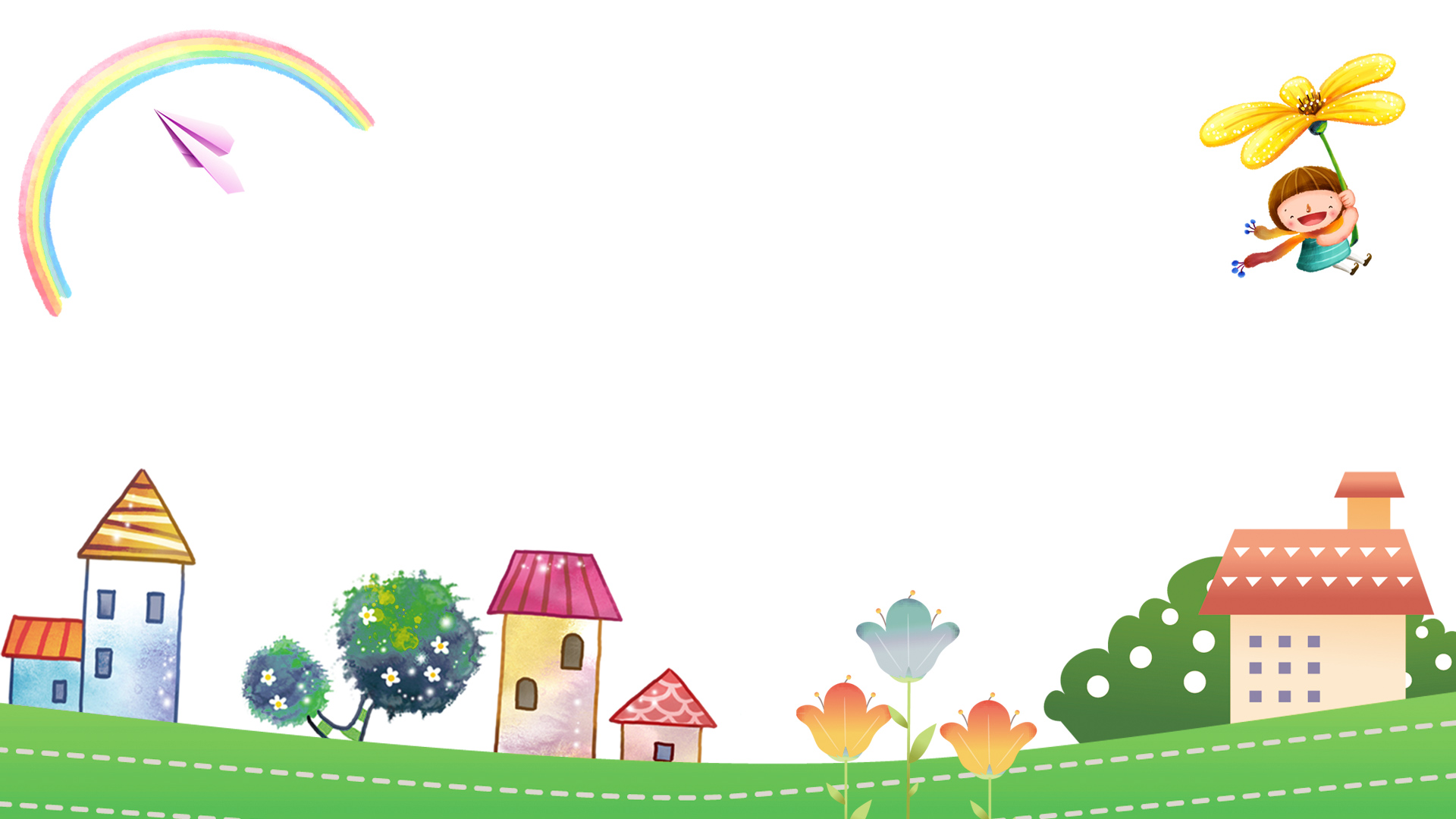 Bài 13:
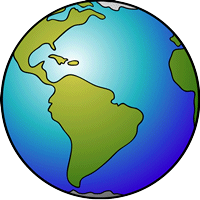 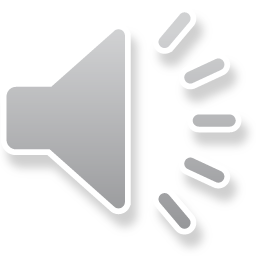 THỜI TIẾT VÀ KHÍ HẬU.CÁC ĐỚI KHÍ HẬU TRÊN TRÁI ĐẤT
ĐỊA LÍ 6
Nhiệt độ 
trung bình ngày =
Tổng nhiệt các lần đo
Số lần đo
BIẾT:
Giả sử có một ngày ở Hà Nội, người ta đo nhiệt độ 5h: 200C, 13h: 240C, 21h: 220C. Em hãy tính nhiệt độ trung bình ngày hôm đó là bao nhiêu?
Nhiệt độ trung bình Hà Nội:
200C + 240C + 220C
= 220C
3
Luyện tập
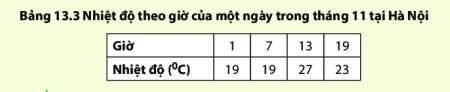 Hãy tính nhiệt độ trung bình ngày trong tháng 11 ở Hà Nội. Nhiệt độ cao nhất, thấp nhất trong ngày là bao nhiêu? Chênh lệch bao nhiêu?
- Nhiệt độ trung bình ngày = (19+19+27+23) : 4 = 220C.
- Nhiệt độ cao nhất là 270C, thấp nhất là 190C, chênh lệch 80C.
3
BÀI 13. THỜI TIẾT VÀ KHÍ HẬU.
CÁC ĐỚI KHÍ HẬU TRÊN TRÁI ĐẤT
I. Nhiệt độ không khí.
Khi ánh sáng mặt trời chiếu xuống Trái Đất, mặt đất hấp thụ rồi bức xạ vào không khí làm cho không khí nóng lên. 
Nhiệt độ không khí là độ nóng lạnh của không khí.
- Dụng cụ đo: nhiệt kế
- Nhiệt độ không khí trung bình ngày được tính bằng tổng các lần đo chia cho số lần đo.
BÀI 13. THỜI TIẾT VÀ KHÍ HẬU.
CÁC ĐỚI KHÍ HẬU TRÊN TRÁI ĐẤT
Nhiệt độ không khí.
Sự thay đổi nhiệt độ không khí trên bề mặt Trái Đất theo vĩ độ.
BÀI 13. THỜI TIẾT VÀ KHÍ HẬU.
CÁC ĐỚI KHÍ HẬU TRÊN TRÁI ĐẤT
Nhiệt độ không khí.
Sự thay đổi nhiệt độ không khí trên bề mặt Trái Đất theo vĩ độ.
 Độ ẩm không khí, mây và mưa.
BÀI 13. THỜI TIẾT VÀ KHÍ HẬU.
CÁC ĐỚI KHÍ HẬU TRÊN TRÁI ĐẤT
Nhiệt độ không khí.
Sự thay đổi nhiệt độ không khí trên bề mặt Trái Đất theo vĩ độ.
 Độ ẩm không khí, mây và mưa.
- Độ ẩm không khí: lượng hơi nước chứa trong không khí.
- Không khí bão hoà hơi nước khi không khí đã chứa được lượng hơi nước tối đa
BÀI 13. THỜI TIẾT VÀ KHÍ HẬU.
CÁC ĐỚI KHÍ HẬU TRÊN TRÁI ĐẤT
III. Độ ẩm không khí, mây và mưa.
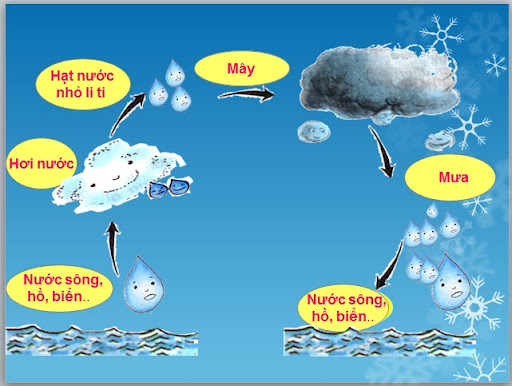 Vòng tuần hoàn của nước.
BÀI 13. THỜI TIẾT VÀ KHÍ HẬU.
CÁC ĐỚI KHÍ HẬU TRÊN TRÁI ĐẤT
Nhiệt độ không khí.
Sự thay đổi nhiệt độ không khí trên bề mặt Trái Đất theo vĩ độ.
 Độ ẩm không khí, mây và mưa.
Thời tiết và khí hậu.
XEM VIDEO VÀ TRẢ LỜI CÁC CÂU HỎI SAU KHI XEM
1. Nêu tên các đới khí hậu trên Trái Đất.
2. Xác định giới hạn của mỗi đới khí hậu.
3. Giải thích vì sao bề mặt Trái Đất được phân chia thành các đới khí hậu?
https://www.youtube.com/watch?v=WydC8v2gn2w
BÀI 13. THỜI TIẾT VÀ KHÍ HẬU.
CÁC ĐỚI KHÍ HẬU TRÊN TRÁI ĐẤT
V. Thời tiết và khí hậu.
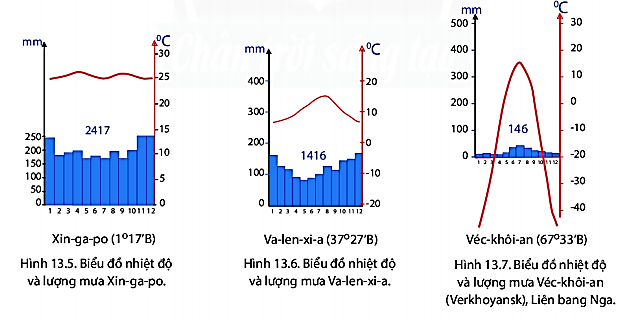 b. Ôn đới
- Giới hạn: khoảng từ chí tuyến Bắc đến vòng cực Bắc và từ chí tuyến Nam đến vòng cực Nam.
- Đặc điểm:
+ Lượng nhiệt nhận được trung bình, bốn mùa thể hiện rất rõ trong năm. 
+ Gió thường xuyên thổi là gió Tây ôn đới.
+ Lượng mưa trung bình năm từ  500 mm đến trên 1.500 mm.
CỦNG CỐ
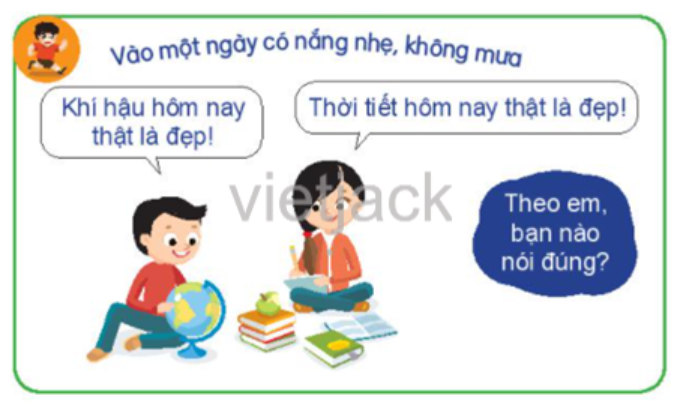 Trong hình sau, bạn nào nói đúng? Vì sao?
14
DẶN DÒ
Em hãy chuẩn bị một số nội dung để tuyên truyền về biến đổi khí hậu và ứng phó với biến đổi khí hậu cho gia đình và những người xung quanh.
15